Measuring Light Guide Performance in Liquid Argon
Jarrett Moon
Massachusetts Institute of Technology
FNAL New Perspectives – 6/9/15
Outline
Liquid argon scintillation

 Measuring attenuation

 Attenuation results

 Using air to predict argon behavior

 Adding Xenon

 Conclusions
1
Liquid Argon Scintillation
Scintillation light is produced in LAr via the following reaction
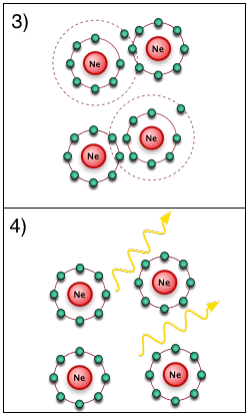 Ionized Argon atoms can form metastable molecules which then decay producing 128 nm light
There is a fast (7 ns) and slow (1.6μs) component
2
Outline
Liquid argon scintillation

 Measuring attenuation

 Attenuation results

 Using air to predict argon behavior

 Adding Xenon

 Conclusions
3
“Tall Bo” Dewar
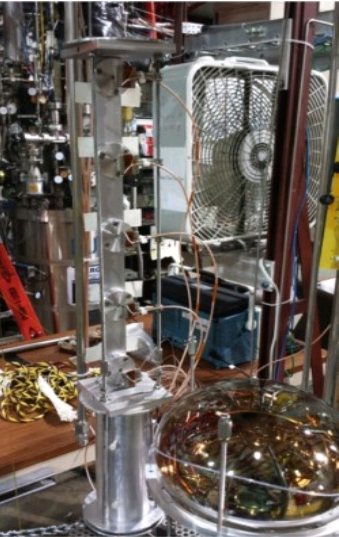 Measurements were done at the FNAL proton assembly building in a high purity dewar dubbed “Tall Bo”

This setup allowed us to carefully measure and minimize contaminants
4
Measuring the Attenuation
We want to measure light output as a function of flash distance

Flashes generated via scintillation produced by 5 Po-210 sources spaced along the bar

5 adjacent SiPMs act as triggers

A PMT reads out the light output

Another PMT is used for cosmic Veto
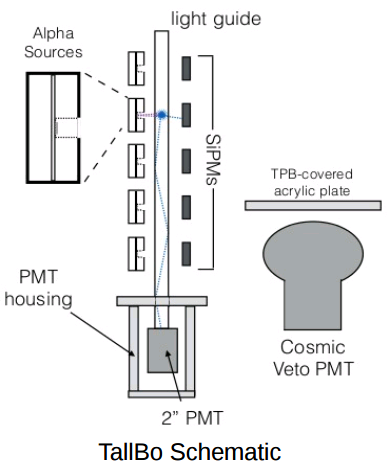 5
System Calibration
A UV LED was used to calibrate the PMT
The LED was pulsed at low voltage to primarily produce single photoelectron events
Fitting to this PMT data allows us to extract the calibration constants
The SiPMs are easy to calibrate by eye
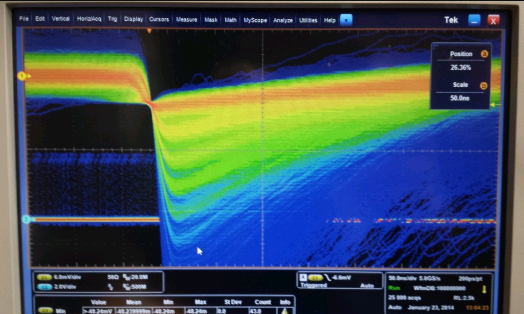 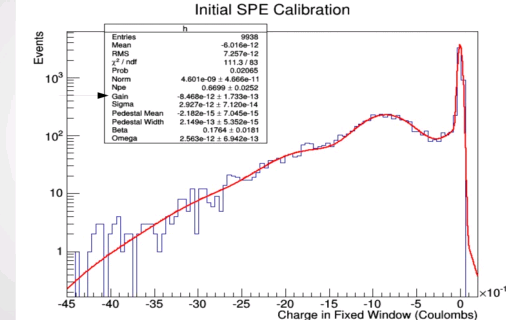 6
Outline
Liquid argon scintillation

 Measuring attenuation

 Attenuation results

 Using air to predict argon behavior

 Adding Xenon

 Conclusions
7
Attenuation Results
We observed an attenuation length of ~50 cm which is a significant improvement over previous light guides
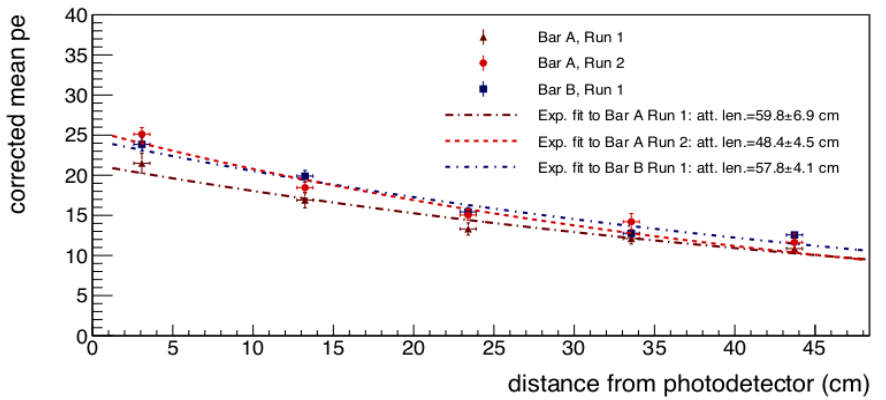 8
Outline
Liquid argon scintillation

 Measuring attenuation

 Attenuation results

 Using air to predict argon behavior

 Adding Xenon

 Conclusions
9
Connecting Air and Argon Results
Testing these bars in liquid argon is time consuming, expensive, and relatively problem prone

Can we create a model which links performance in air to the performance in argon?
10
Connecting Air and Argon Results
Try a 3 parameter model
Internal reflection which depends on the refractive index of the medium (air vs argon)
Photon loss per reflection
Coating thickness gradient
Simultaneously fit the air data from a bar’s forward and backward runs to extract parameters

Use light loss per bounce to deduce an attenuation curve for liquid argon
11
Model Results
The model correctly “post-dicts” the argon attenuation curve we already measured
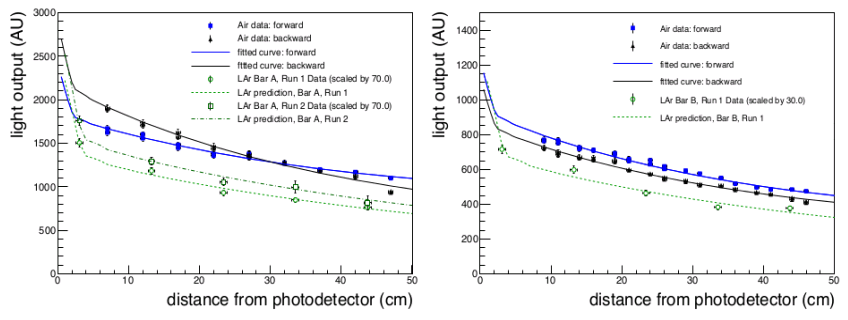 12
Outline
Liquid argon scintillation

 Measuring attenuation

 Attenuation results

 Using air to predict argon behavior

 Adding Xenon

 Conclusions
13
Adding Xenon
One promising avenue for improvement we plan to pursue this summer is doping the argon with ppm Xenon

Xenon has several key benefits
Its presence shifts the Argon late light to earlier times
It reemits the Argon light at a higher wavelength, which will improve the efficiency of our wavelength shifting coat
14
Outline
Liquid argon scintillation

 Measuring attenuation

 Attenuation results

 Using air to predict argon behavior

 Adding Xenon

 Conclusions
15
Conclusions
Our measurements in air and liquid argon are both great improvements over prior light guides
We can now reliably and consistently produce meter scale guides

R&D is ongoing. We hope to push the attenuation of our guides higher, possibly to several meters
16
Thank You!		Questions?
17